CS252 Graduate Computer ArchitectureSpring 2014Lecture 8: Vector Supercomputers
Krste Asanovic
krste@eecs.berkeley.edu
http://inst.eecs.berkeley.edu/~cs252/sp14
Last Time in Lecture 6
Overcoming the worst hazards in OoO superscalars:
Branch prediction
Load-Store Queues
2
Supercomputer Applications
Typical application areas
 Military research (nuclear weapons, cryptography)
 Scientific research
 Weather forecasting
 Oil exploration
 Industrial design (car crash simulation)
 Bioinformatics
 Cryptography
All involve huge computations on large data set

Supercomputers: CDC6600, CDC7600, Cray-1, …

In 70s-80s, Supercomputer  Vector Machine
3
Vector Supercomputers
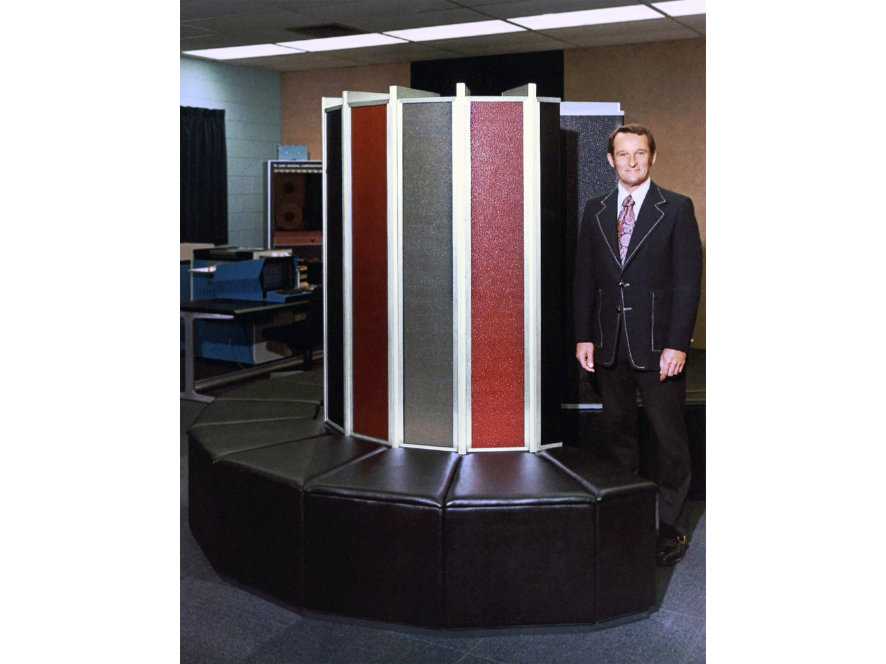 Epitomized by Cray-1, 1976:
Scalar Unit
Load/Store Architecture
Vector Extension
Vector Registers
Vector Instructions
Implementation
Hardwired Control
Highly Pipelined Functional Units
Interleaved Memory System
No Data Caches
No Virtual Memory
[©Cray Research, 1976]
4
Vector Programming Model
Scalar Registers
Vector Registers
x31
v31
x0
v0
[0]
[1]
[2]
[VLRMAX-1]
Vector Length Register
VLR
v1
Vector Arithmetic Instructions
vadd v3, v1, v2
v2
v3
+
+
+
+
+
+
[0]
[1]
[VLR-1]
Vector Load and Store Instructions
vld v1, x1, x2
Vector Register
v1
Memory
Base, x1
Stride, x2
5
Vector Code Example
# Vector Code
  li x4, 64
  setvlr x4
  vfld v1, x1
  vfld v2, x2
  vfadd.d v3,v1,v2
  vfsd v3, x3
# C code
for (i=0; i<64; i++)
  C[i] = A[i] + B[i];
# Scalar Code
  li x4, 64
loop:
  fld f1, 0(x1)
  fld f2, 0(x2)
  fadd.d f3,f1,f2
  fsd f3, 0(x3)
  addi x1, 8
  addi x2, 8
  addi x3, 8
  subi x4, 1
  bnez x4, loop
6
Cray-1 (1976)
V0
V. Length
V. Mask
V1
V2
V3
V4
S0
V5
S1
V6
S2
V7
S3
S4
S5
S6
S7
Int Add
A0
A1
Int Logic
A2
A3
Int Shift
A4
A5
Pop Cnt
A6
A7
CIP
Vi
Vj
64 Element Vector Registers
Vk
Single Port
Memory

16 banks of 64-bit words
+ 
8-bit SECDED

80MW/sec data load/store

320MW/sec instruction
buffer refill
FP Add
Sj
FP Mul
( (Ah) + j k m )
Sk
FP Recip
Si
64
T Regs
(A0)
Si
Tjk
( (Ah) + j k m )
Aj
Ai
64 
B Regs
(A0)
Ak
Addr Add
Bjk
Ai
Addr Mul
NIP
64-bitx16
LIP
4 Instruction Buffers
memory bank cycle 50 ns     processor cycle 12.5 ns (80MHz)
7
Vector Instruction Set Advantages
Compact
one short instruction encodes N operations
Expressive, tells hardware that these N operations:
are independent
use the same functional unit
access disjoint registers
access registers in same pattern as previous instructions
access a contiguous block of memory (unit-stride load/store)
access memory in a known pattern (strided load/store) 
Scalable
can run same code on more parallel pipelines (lanes)
8
Vector Arithmetic Execution
v1
v2
v3
Use deep pipeline (=> fast clock) to execute element operations
Simplifies control of deep pipeline because elements in vector are independent (=> no hazards!)
Six-stage multiply pipeline
v3 <- v1 * v2
9
Vector Instruction Execution
Execution using one pipelined functional unit
Execution using four pipelined functional units
A[24]
A[25]
A[26]
A[27]
A[6]
B[24]
B[25]
B[26]
B[27]
B[6]
A[20]
A[21]
A[22]
A[23]
A[5]
B[20]
B[21]
B[22]
B[23]
B[5]
A[16]
A[17]
A[18]
A[19]
A[4]
B[16]
B[17]
B[18]
B[19]
B[4]
A[12]
A[13]
A[14]
A[15]
A[3]
B[12]
B[13]
B[14]
B[15]
B[3]
C[2]
C[10]
C[11]
C[8]
C[9]
C[1]
C[4]
C[5]
C[6]
C[7]
C[0]
C[0]
C[1]
C[2]
C[3]
vfadd.d vc, va, vb
10
Base
Stride
Vector Registers
Address Generator
+
0
1
2
3
4
5
6
7
8
9
A
B
C
D
E
F
Memory Banks
Interleaved Vector Memory System
Bank busy time: Time before bank ready to accept next request
Cray-1, 16 banks, 4 cycle bank busy time, 12 cycle latency
11
Vector Unit Structure
Functional Unit
Lane
Vector
Registers
Elements 0, 4, 8, …
Elements 1, 5, 9, …
Elements 2, 6, 10, …
Elements 3, 7, 11, …
Memory Subsystem
12
Vector register elements striped over lanes
[24]
[25]
[26]
[27]
[28]
[29]
[30]
[31]
[16]
[17]
[18]
[19]
[20]
[21]
[22]
[23]
[8]
[9]
[10]
[11]
[12]
[13]
[14]
[15]
[0]
[1]
[2]
[3]
[4]
[5]
[6]
[7]
T0 Vector Microprocessor (UCB/ICSI, 1995)
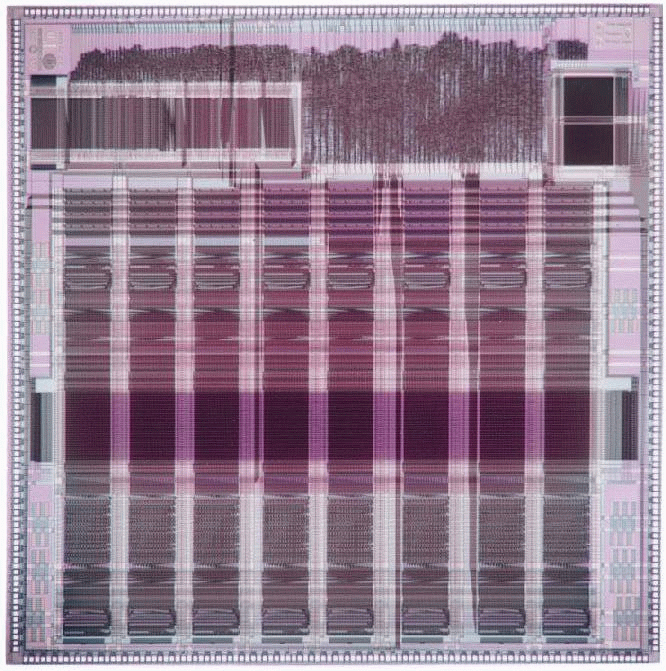 Lane
13
load
mul
add
load
mul
add
Vector Instruction Parallelism
Can overlap execution of multiple vector instructions
example machine has 32 elements per vector register and 8 lanes
Load Unit
Multiply Unit
Add Unit
time
Instruction issue
Complete 24 operations/cycle while issuing 1 short instruction/cycle
14
Vector Chaining
V1
V2
V3
V4
V5
Chain
Chain
Load Unit
Mult.
Add
Memory
Vector version of register bypassing
introduced with Cray-1
vld  v1
vfmul v3,v1,v2
Vfadd v5, v3, v4
15
Vector Chaining Advantage
Without chaining, must wait for last element of result to be written before starting dependent instruction
Load
Mul
Time
Add
With chaining, can start dependent instruction as soon as first result appears
Load
Mul
Add
16
R
R
R
R
R
R
R
R
R
R
X
X
X
X
X
X
X
X
X
X
X
X
X
X
X
X
X
X
X
X
X
X
X
X
X
X
X
X
X
X
W
W
W
W
W
W
W
W
W
W
Vector Startup
Two components of vector startup penalty
functional unit latency (time through pipeline)
dead time or recovery time (time before another vector instruction can start down pipeline)
Functional Unit Latency
First Vector Instruction
Dead Time
Dead Time
Second Vector Instruction
17
No dead time
T0, Eight lanes
No dead time
100% efficiency with 8 element vectors
Dead Time and Short Vectors
4 cycles dead time
64 cycles active
Cray C90, Two lanes
4 cycle dead time
Maximum efficiency 94% with 128 element vectors
18
Vector Memory-Memory Code
Example Source Code
ADDV C, A, B
SUBV D, A, B
for (i=0; i<N; i++)
{
  C[i] = A[i] + B[i];
  D[i] = A[i] - B[i];
}
Vector Register Code
LV V1, A
LV V2, B
ADDV V3, V1, V2
SV V3, C
SUBV V4, V1, V2
SV V4, D
Vector Memory-Memory versus Vector Register Machines
Vector memory-memory instructions hold all vector operands in main memory
The first vector machines, CDC Star-100 (‘73) and TI ASC (‘71), were memory-memory machines
Cray-1 (’76) was first vector register machine
19
Vector Memory-Memory vs. Vector Register Machines
Vector memory-memory architectures (VMMA) require greater main memory bandwidth, why?
All operands must be read in and out of memory
VMMAs make if difficult to overlap execution of multiple vector operations, why? 
Must check dependencies on memory addresses
VMMAs incur greater startup latency
Scalar code was faster on CDC Star-100 for vectors < 100 elements
For Cray-1, vector/scalar breakeven point was around 2-4 elements
Apart from CDC follow-ons (Cyber-205, ETA-10) all major vector machines since Cray-1 have had vector register architectures
(we ignore vector memory-memory from now on)
20
Automatic Code Vectorization
Vectorized Code
load
Scalar Sequential Code
load
load
load
Iter. 1
load
load
add
Time
add
add
store
load
store
store
load
Iter. 1
Iter. 2
Vector Instruction
Iter. 2
add
store
for (i=0; i < N; i++)
    C[i] = A[i] + B[i];
Vectorization is a massive compile-time reordering of operation sequencing
 requires extensive loop dependence analysis
21
Vector Stripmining
for (i=0; i<N; i++)
    C[i] = A[i]+B[i];
A
B
C
Remainder
64 elements
+
+
+
Problem: Vector registers have finite length
Solution: Break loops into pieces that fit in registers, “Stripmining”
andi x1, xN, 63  # N mod 64
 setvlr x1       # Do remainder
loop:
 vld v1, xA
 sll x2, x1, 3  # Multiply by 8      
 add xA, x2     # Bump pointer
 vld v2, xB
 add xB, x2
 vfadd.d v3, v1, v2
 vsd v3, xC
 add xC, x2
 sub xN, x1    # Subtract elements
 li x1, 64
 setvlr x1     # Reset full length
 bgtz xN, loop # Any more to do?
22
Vector Conditional Execution
Problem: Want to vectorize loops with conditional code:
for (i=0; i<N; i++)
    if (A[i]>0) then
        A[i] = B[i];
    
Solution: Add vector mask (or flag) registers
vector version of predicate registers, 1 bit per element
…and maskable vector instructions
vector operation becomes bubble (“NOP”) at elements where mask bit is clear
Code example:
cvm             # Turn on all elements 
vld vA, xA      # Load entire A vector
vfsgts.d vA, f0 # Set bits in mask register where A>0
vld vA, xB      # Load B vector into A under mask
vsd vA, xA      # Store A back to memory under mask
23
Masked Vector Instructions
Density-Time Implementation
scan mask vector and only execute elements with non-zero masks
Simple Implementation
execute all N operations, turn off result writeback according to mask
M[7]=1
A[7]
B[7]
M[7]=1
M[6]=0
A[6]
B[6]
M[6]=0
A[7]
B[7]
M[5]=1
A[5]
B[5]
M[5]=1
M[4]=1
A[4]
B[4]
M[4]=1
C[5]
M[3]=0
A[3]
B[3]
M[3]=0
M[2]=0
C[4]
M[1]=1
M[2]=0
C[2]
M[0]=0
C[1]
M[1]=1
C[1]
Write data port
M[0]=0
C[0]
Write Enable
Write data port
24
A[7]
M[7]=1
A[7]
M[7]=1
A[7]
A[5]
M[6]=0
B[6]
M[6]=0
A[6]
A[4]
M[5]=1
A[5]
M[5]=1
A[5]
A[1]
M[4]=1
A[4]
M[4]=1
A[4]
M[3]=0
A[7]
B[3]
M[3]=0
A[3]
M[2]=0
A[5]
B[2]
M[2]=0
A[2]
M[1]=1
A[4]
A[1]
M[1]=1
A[1]
M[0]=0
A[1]
B[0]
M[0]=0
A[0]
Compress
Expand
Compress/Expand Operations
Compress packs non-masked elements from one vector register contiguously at start of destination vector register
population count of mask vector gives packed vector length
Expand performs inverse operation
Used for density-time conditionals and also for general selection operations
Vector Reductions
Problem: Loop-carried dependence on reduction variables
sum = 0;
for (i=0; i<N; i++)
    sum += A[i];  # Loop-carried dependence on sum
Solution: Re-associate operations if possible, use binary tree to perform reduction
# Rearrange as:
sum[0:VL-1] = 0         # Vector of VL partial sums
for(i=0; i<N; i+=VL)    # Stripmine VL-sized chunks
    sum[0:VL-1] += A[i:i+VL-1]; # Vector sum
# Now have VL partial sums in one vector register
do {
    VL = VL/2;           # Halve vector length
    sum[0:VL-1] += sum[VL:2*VL-1] # Halve no. of partials
} while (VL>1)
26
Vector Scatter/Gather
Want to vectorize loops with indirect accesses:
for (i=0; i<N; i++)
    A[i] = B[i] + C[D[i]]
Indexed load instruction (Gather)
vld vD, xD       # Load indices in D vector
vdli vC, xC, xD  # Load indirect from rC base
vld vB, xB       # Load B vector
vfadd.d vA,vB,vC # Do add
vsd vA, xA       # Store result
27
Vector Scatter/Gather
Histogram example:
for (i=0; i<N; i++)
    A[B[i]]++;

Is following a correct translation?
vld vB, xB       # Load indices in B vector
vldi vA, xA, vB  # Gather initial A values
vadd vA, vA, 1   # Increment
vsdi vA, xA, vB  # Scatter incremented values
28
Vector Memory Models
Most vector machines have a very relaxed memory model, e.g.
vsd v1, x1   # Store vector to x1
vld v2, x1   # Load vector from x1
No guarantee that elements of v2 will have value of elements of v1 even when store and load execute by same processor!

Requires explicit memory barrier or fence
vsd v1, x1   # Store vector to x1
fence.vs.vl  # Enforce ordering s->l
vld v2, x1   # Load vector from x1

Vector machines support highly parallel memory systems (multiple lanes and multiple load and store units) with long latency (100+ clock cycles)
hardware coherence checks would be prohibitively expensive
vectorizing compiler can eliminate most dependencies
A Recent Vector Super: NEC SX-9 (2008)
65nm CMOS technology
Vector unit (3.2 GHz)
8 foreground VRegs + 64 background VRegs (256x64-bit elements/VReg)
64-bit functional units: 2 multiply, 2 add, 1 divide/sqrt, 1 logical, 1 mask unit
8 lanes (32+ FLOPS/cycle, 100+ GFLOPS peak per CPU)
1 load or store unit (8 x 8-byte accesses/cycle) 
Scalar unit (1.6 GHz)
4-way superscalar with out-of-order and speculative execution
64KB I-cache and 64KB data cache
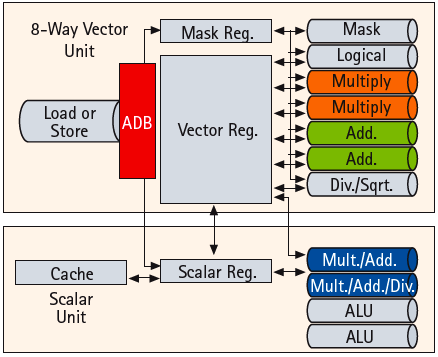 [ ©NEC ]
Memory system provides 256GB/s DRAM bandwidth per CPU
Up to 16 CPUs and up to 1TB DRAM form shared-memory node
total of 4TB/s bandwidth to shared DRAM memory
Up to 512 nodes connected via 128GB/s network links (message passing between nodes)
[ New announcement SX-ACE, 4x16-lane vector CPUs on one chip]
30
[Speaker Notes: Picture from NEC article “A hardware overview of SX-6 and SX-7 supercomputer”]
Acknowledgements
This course is partly inspired by previous MIT 6.823 and Berkeley CS252 computer architecture courses created by my collaborators and colleagues:
Arvind (MIT)
Joel Emer (Intel/MIT)
James Hoe (CMU)
John Kubiatowicz (UCB)
David Patterson (UCB)
31